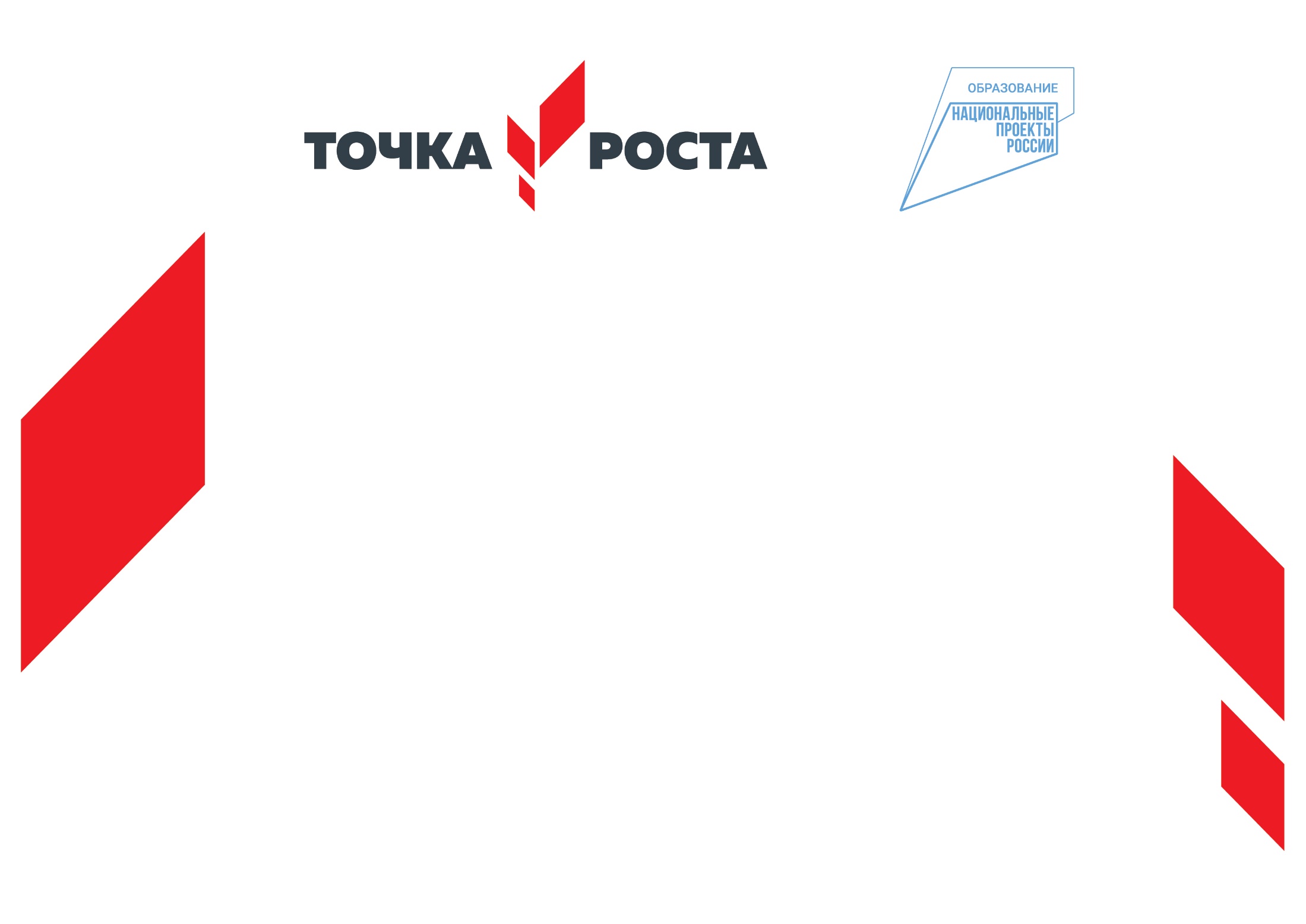 Проект зонирования и дизайна помещений центра образования естественнонаучной и технологической направленностей 
«Точка роста» на базе ГБОУ ООШ с. Муранка
С. Муранка, 2024 г.
Проект зонирования помещений Центра «Точка роста» на базе 
ГБОУ ООШ с. Муранка муниципального района Шигонский
1 этаж
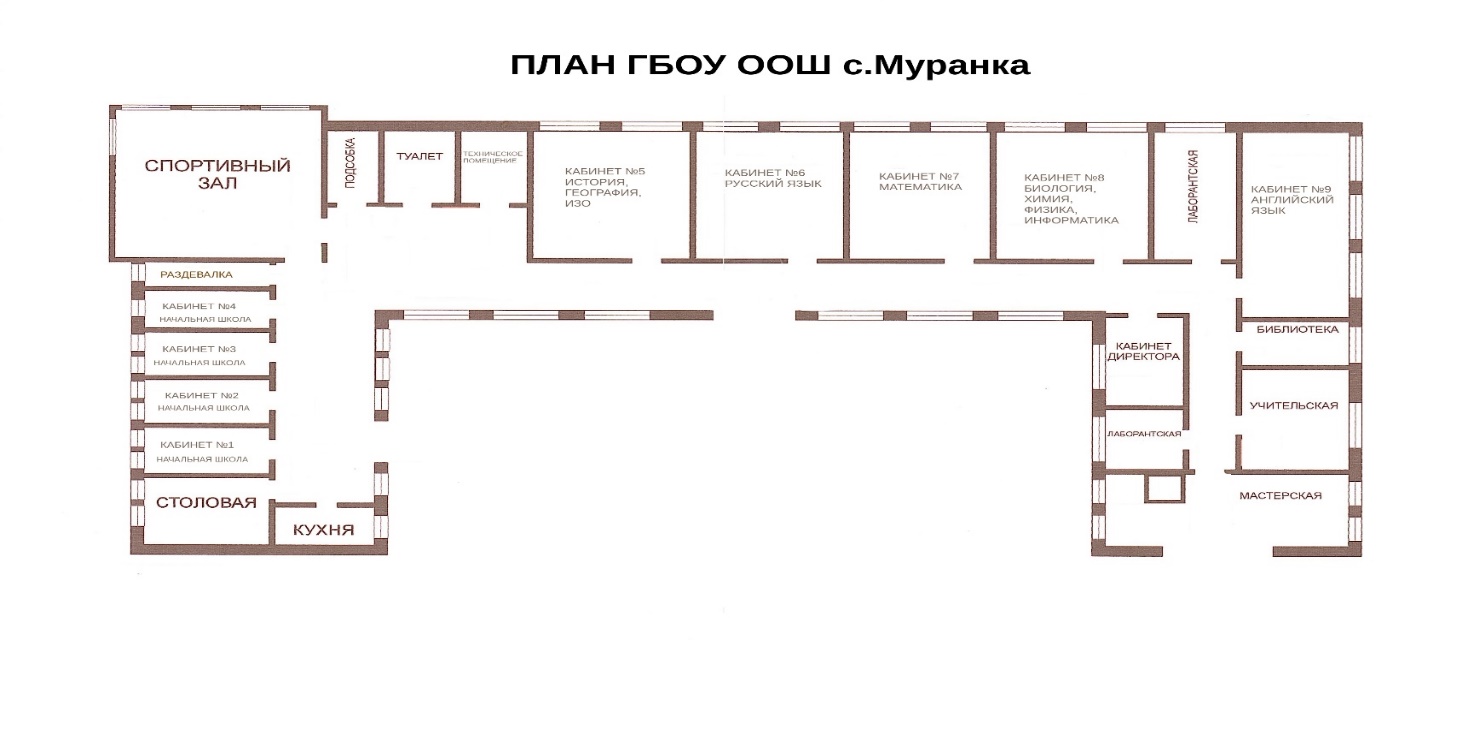 36,4 м2
36,4 м2
36,4 м2
Кабинеты
	химико-биологическая,36,4 м2
	физическая,36,4 м2
	технологическая, 36,4 м2
Проект зонирования помещений Центра «Точка роста»
на базе ГБОУ ООШ с. Муранка
Химико-биологическая лаборатория 36,4 м²
Визуализация дизайна интерьера
Химико-биологическая  лаборатория
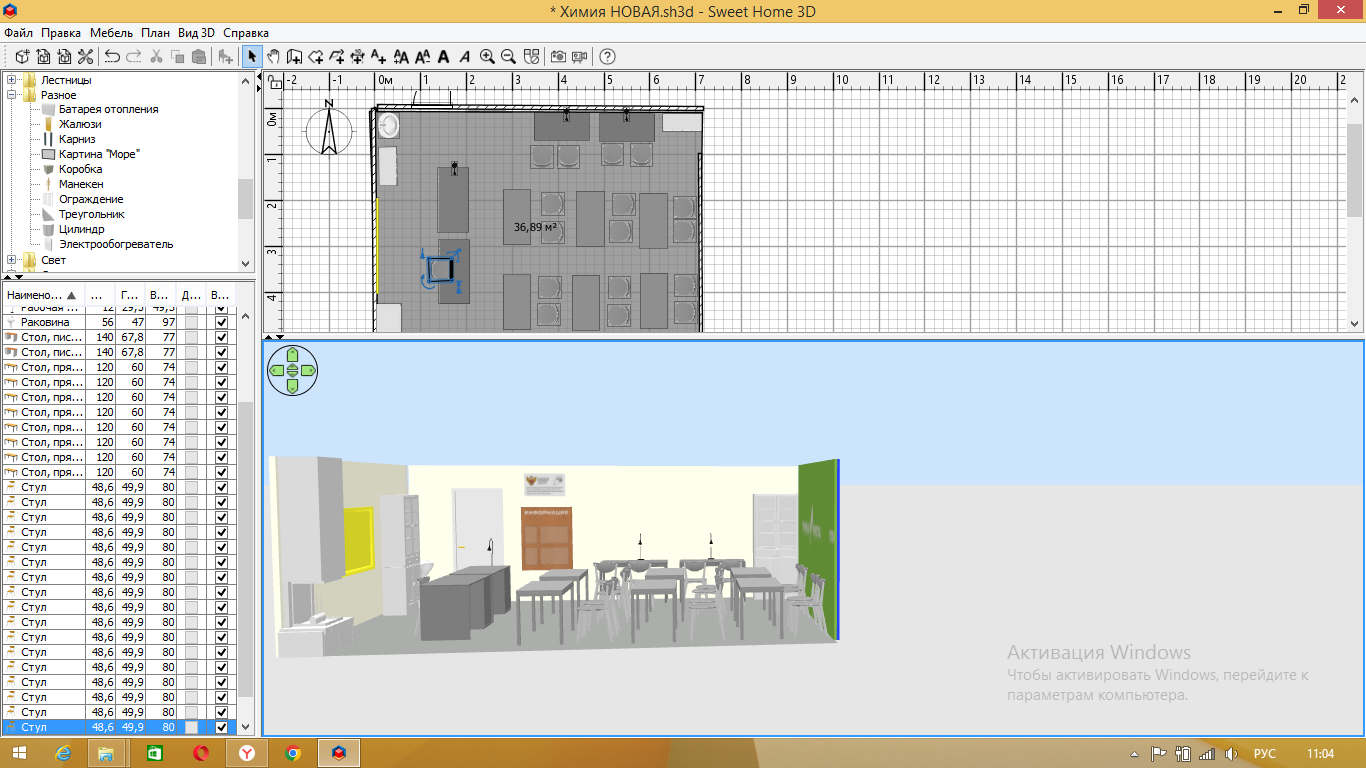 Входная зона
Химико-биологическая  лаборатория
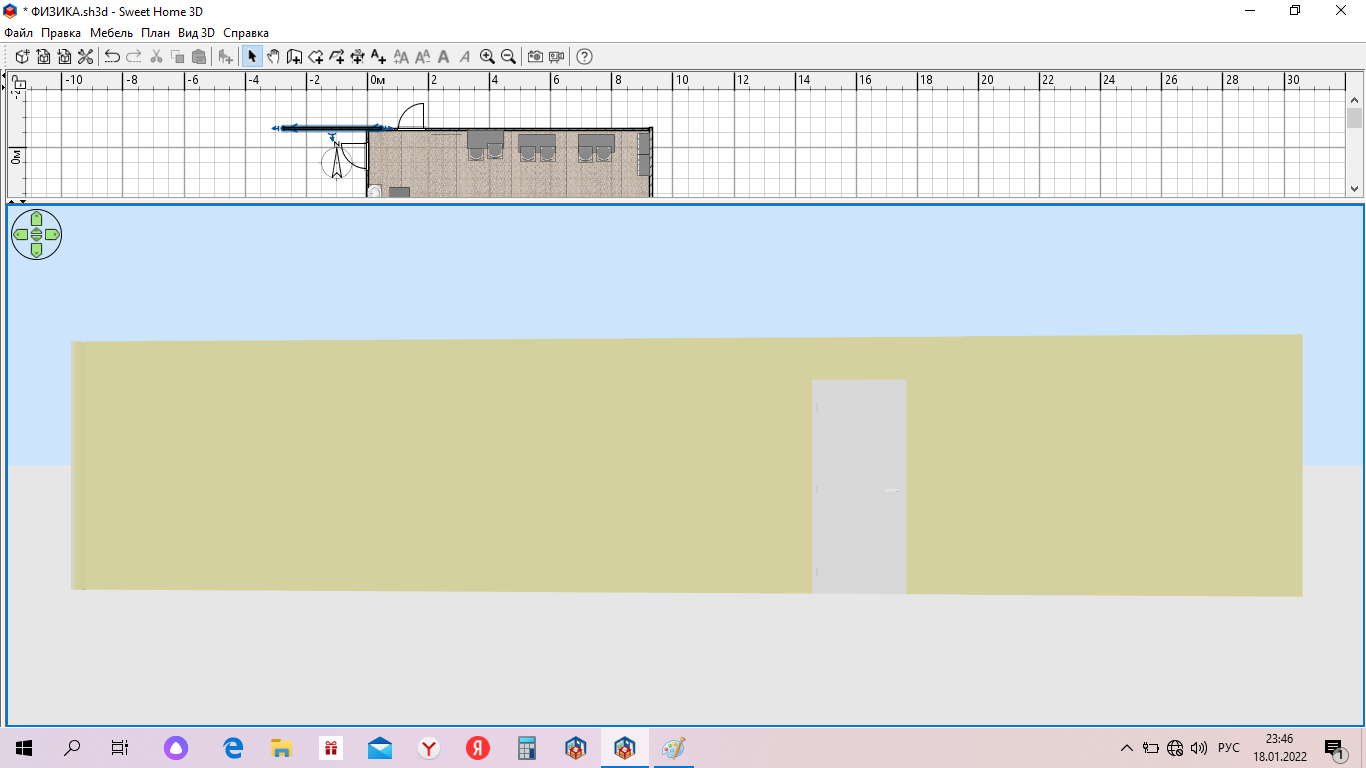 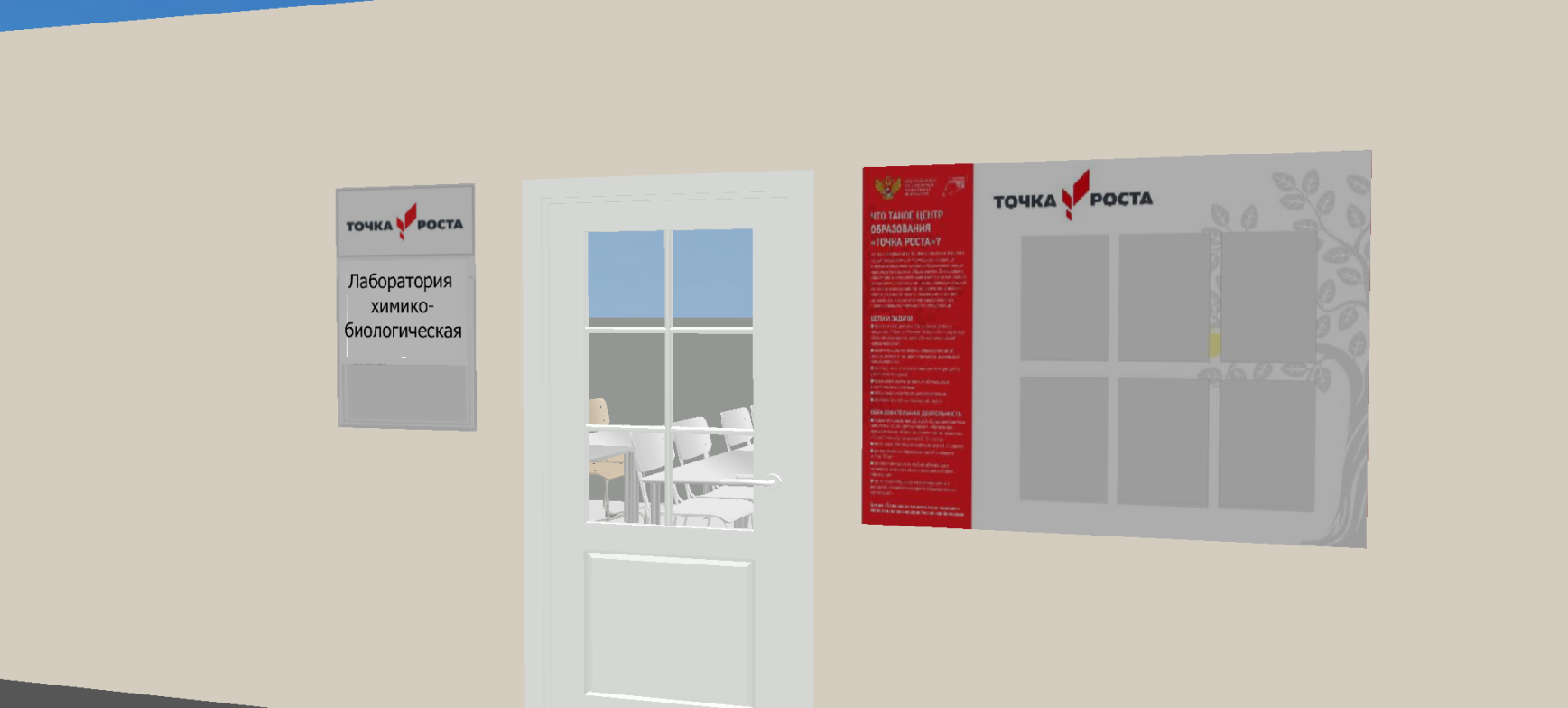 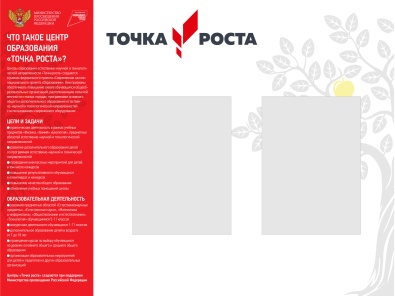 Проект зонирования помещений Центра «Точка роста»
на базе ГБОУ ООШ  с. Муранка
Физическая лаборатория 36,4  м²
Визуализация дизайна интерьера
Физическая лаборатория
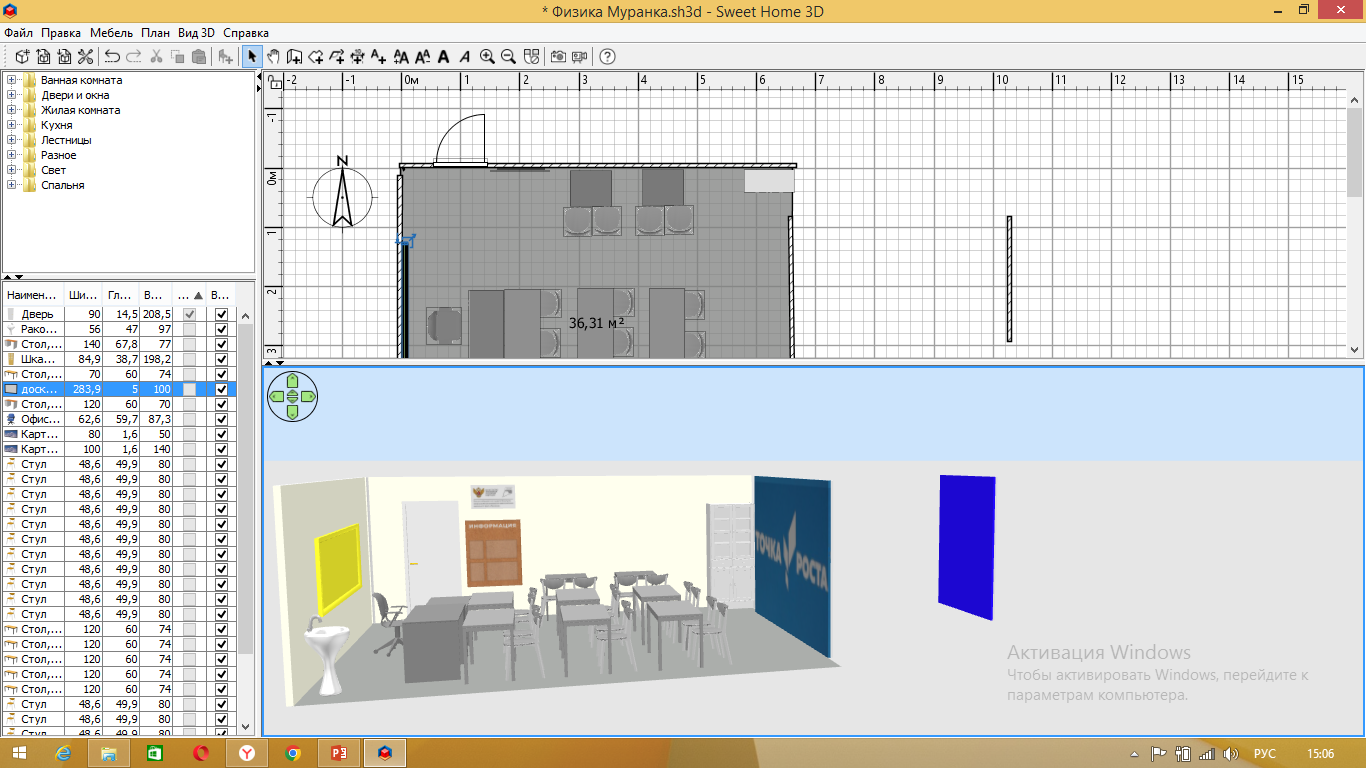 Входная зона
Физическая лаборатория
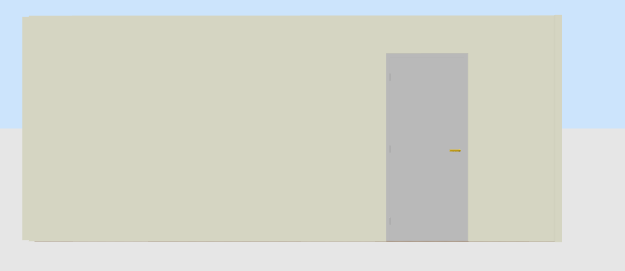 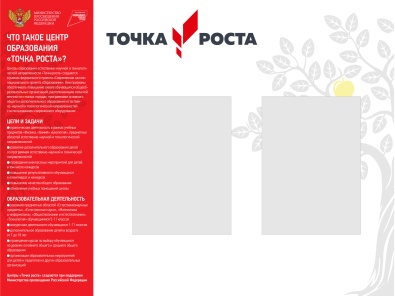 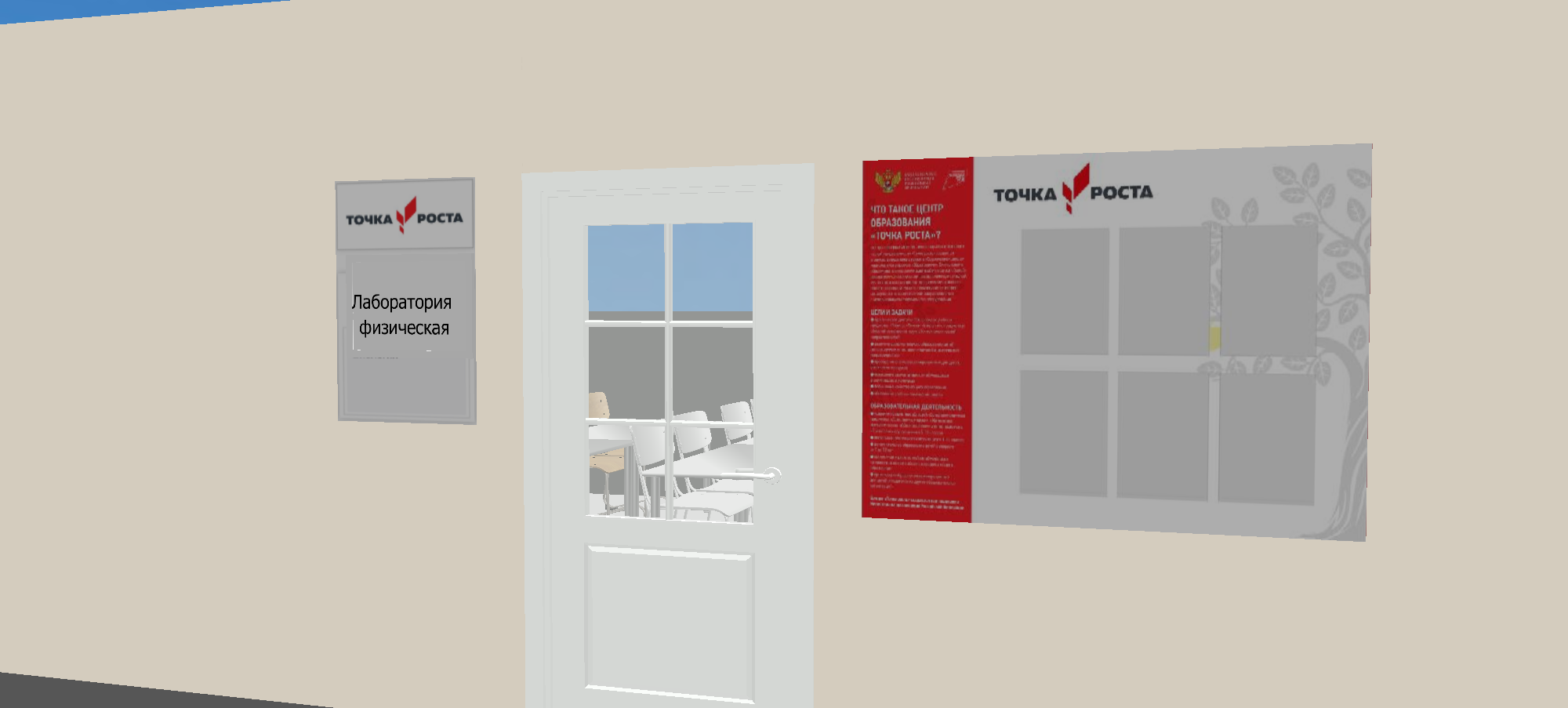 Проект зонирования помещений Центра «Точка роста»
на базе ГБОУ ООШ с.Муранка
Технологическая лаборатория 36,4 м²
Визуализация дизайна интерьера
Технологическая лаборатория
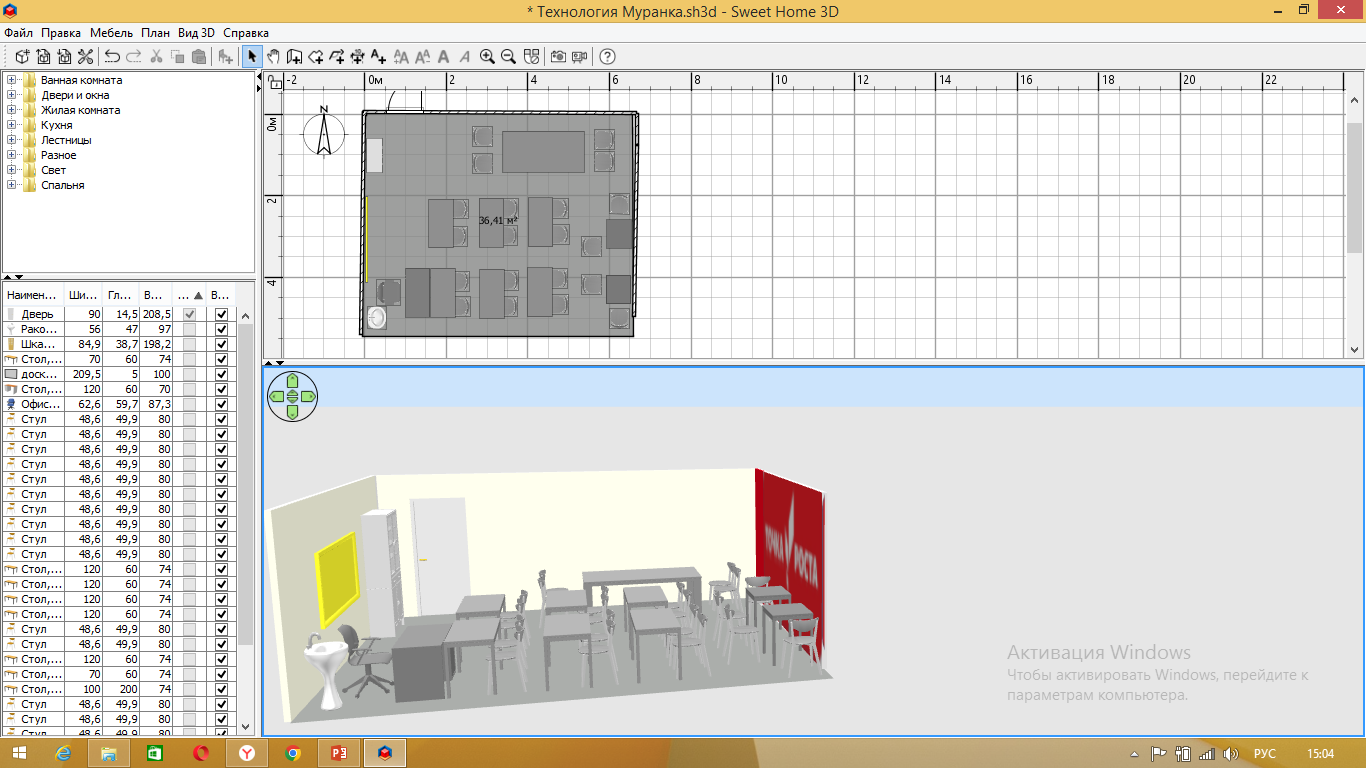 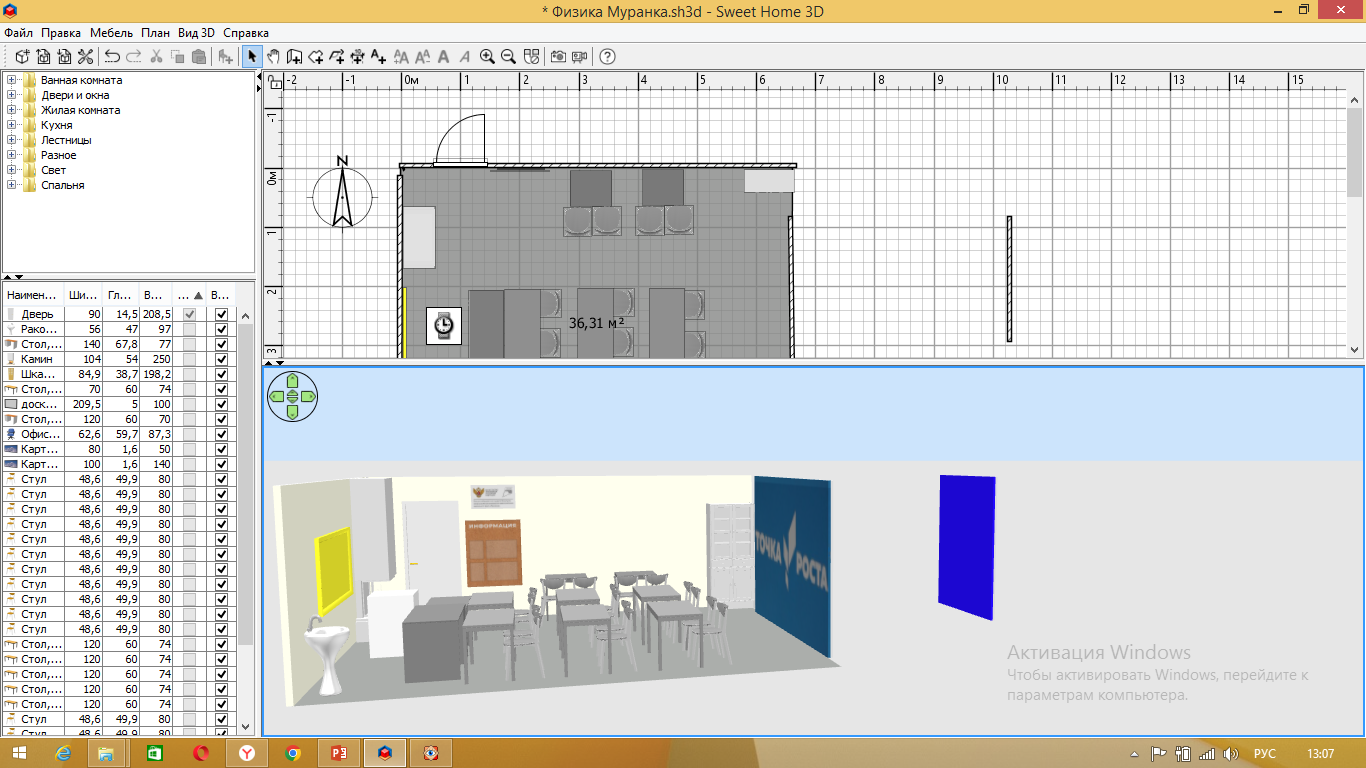 Входная зона
Технологическая лаборатория
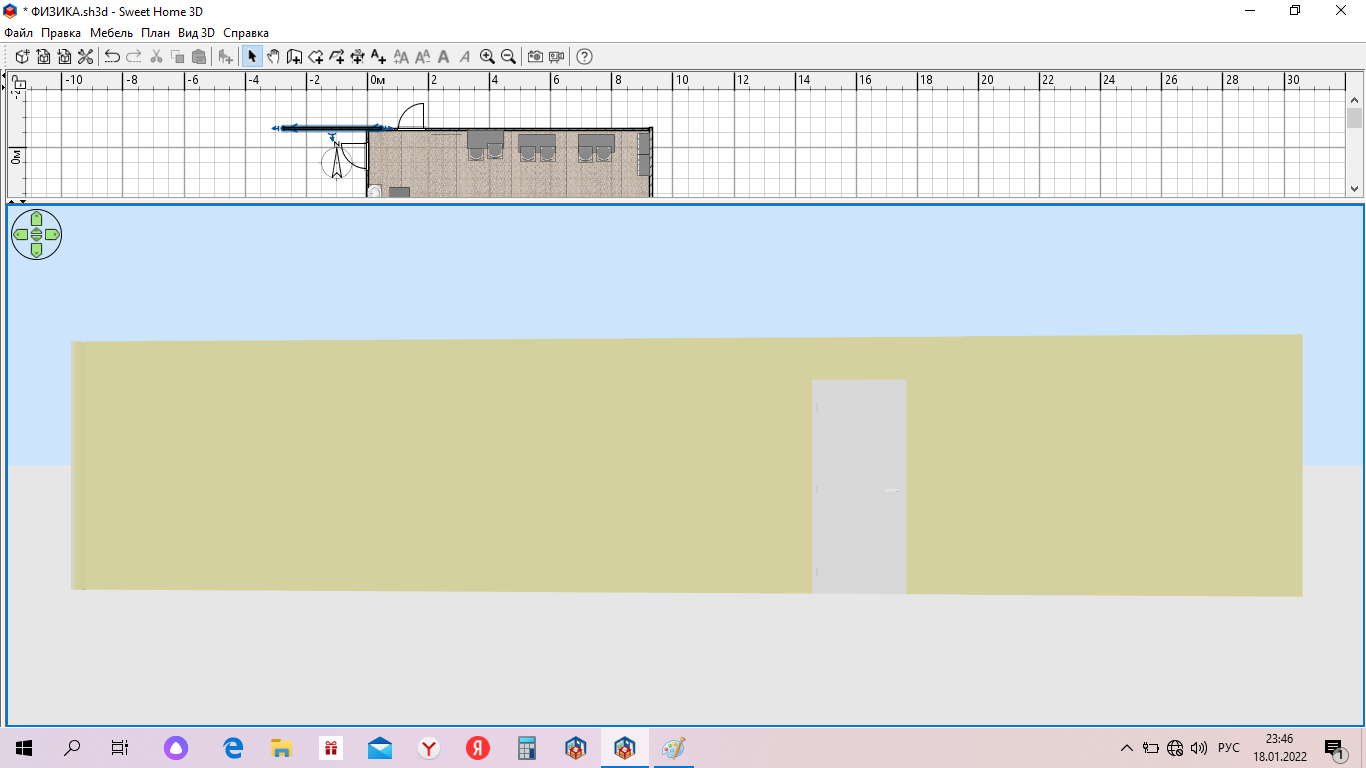 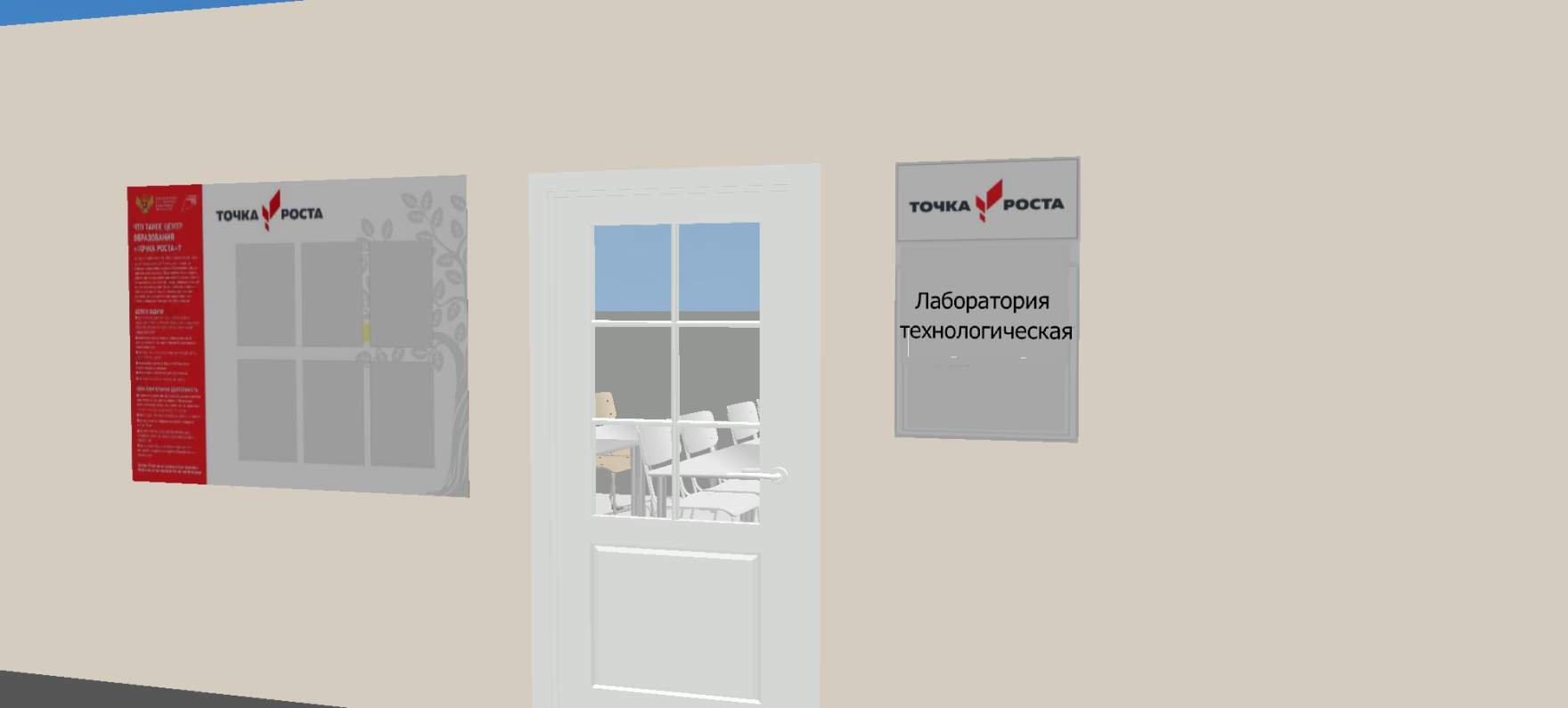 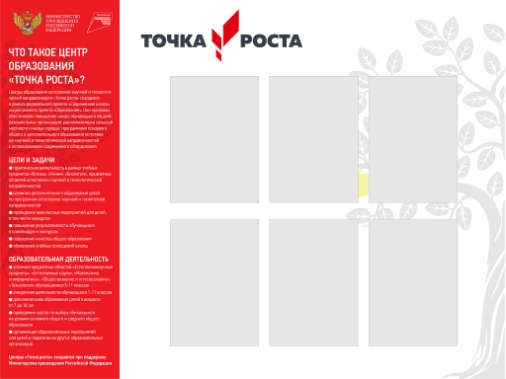